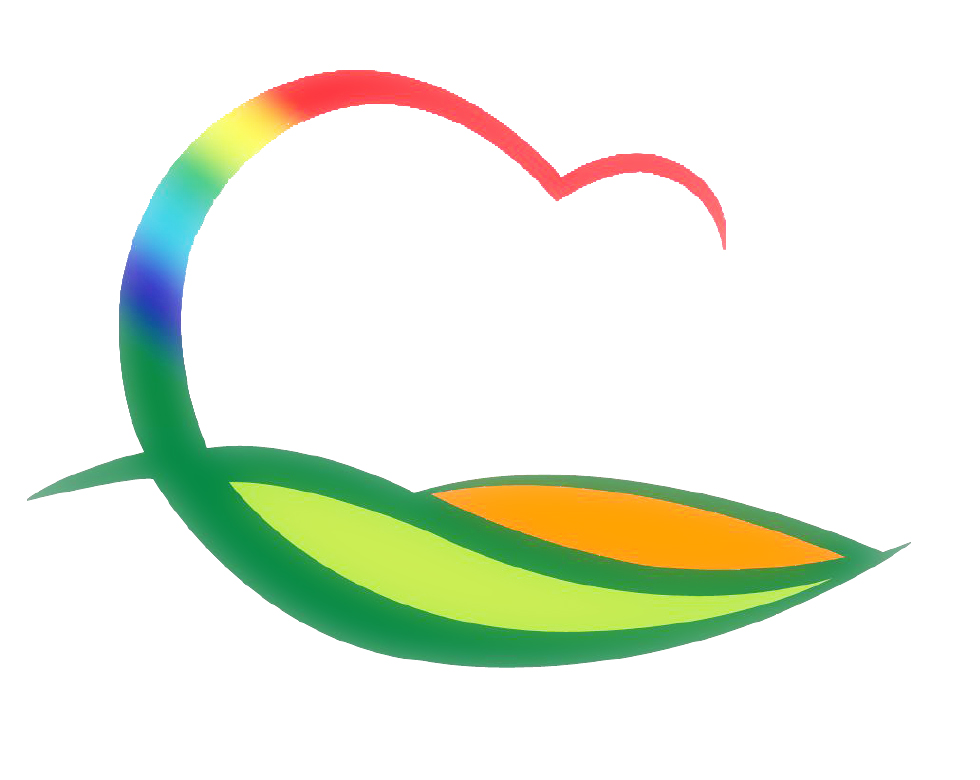 도 시 건 축 과
[Speaker Notes: 먼저, 지금의 옥천입니다.]
7-1.  제1차 영동군계획위원회 개최
 일       시 : 2. 13(목) 14:00
 장       소 : 상 황 실
 참       석 : 위원 18명 (위원장 부군수)
 안       건 : 군계획시설 (용두근린공원, 추풍령근린공원)                   조성계획 결정(변경) (안)
7-2.  도시재생사업계획수립 보고회 개최
 일       시 : 2. 6.(목)  08:20 ~
 장       소 : 상 황 실
 참석 인원 : 25명(부군수 주재, 실과소장 및 용역사 등)
 주요 내역 : 도시재생 관련 연구용역 최종 보고회
7-3. 군계획도로  개설사업 추진
                                                                                (단위 : 백만원)
7-4. 동정리~영동역간 지하차도개설공사
위      치 : 영동군 영동읍 동정리~계산리(영동역)
사 업  량 : L=165m (통로박스 L=84m,  U-TYPE  L=81m)
사 업  비 : 13,000백만원
시 공 사 
     - ㈜ 호반건설 (70%)  : 광주광역시 남구 소재
     - ㈜ 대신건설산업 (30%) : 청주시 상당구 소재
사업기간 : 2013년 8월5일 ~ 2015년 8월4일
내      용 :  PMT말뚝 시공
7-5.  지역개발사업 추진
 대       상 : 주민생활편익사업 등 127건
 사  업  비 : 3,982백만원
 추진 내용 : 설계완료 및 공사집행
7-6.  민간자본 보조사업  추진
 위       치 : 영동읍 설계리 경로당 건강기구설치 외 57건
 예  산  액 : 527백만원
 추진 내용 : 보조금 교부결정 및 세부사업 추진
7-7.  현수막게시대 /마을게시판 설치대상지 현지확인
 기       간 : 2014.  2월중
 사  업  량 : 22개소 [현수막게시대 2, 마을게시판 20]
 사  업  비 : 80백만원(자체예산)
 추진 내용 : 사업신청지 현지조사 후 확정